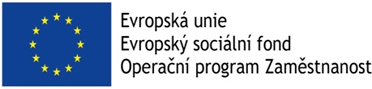 role sociální práce  ve vztahu k výkonu  veřejného opatrovnictví ORP Chrudim
Podpora sociální práce v obci Chrudim a ve správním obvodu obce s rozšířenou působností
01. 02. 2018
Město Chrudim
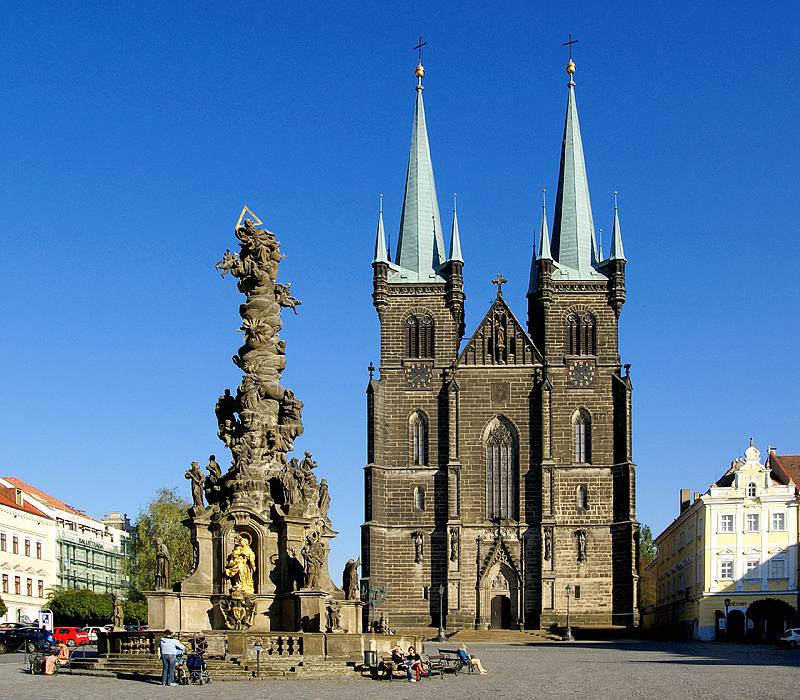 „Athény východních Čech“

Pardubický kraj

23 000 obyvatel

Obec s rozšířenou působností, ve správním obvodu 86 obcí, dalších 5 pověřených obecních úřadů
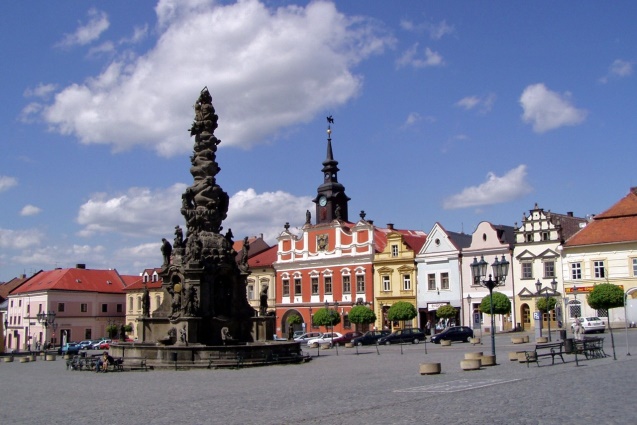 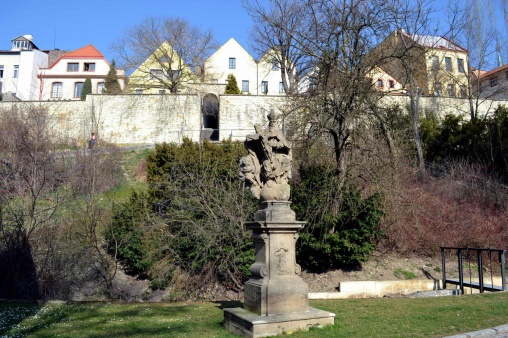 Odbor sociálních věcí
Oddělení sociální prevence a pomoci

Oddělení sociálně-právní ochrany dětí 

Celkem 34 sociálních pracovníků + 1 ekonom odboru
Oddělení sociální prevencea pomoci
Sociální práce na obci, kurátor pro dospělé, koordinátor komunitního plánování, romský poradce

Celkem 10 pracovníků (1 vedoucí oddělení, 3 veřejní opatrovníci s kumulací funkcí, 1 kurátor pro dospělé, 5 SP – z toho 3 nově přijatí v rámci projektu)

Kumulace funkcí (opatrovník, sociální pracovník, nesociální práce)
Oddělení sociální prevencea pomoci - Opatrovnictví
Aktuálně 22 opatrovanců
     - 5 v domácím či jiném prostředí (ubytovna)
     - 3 v pobytovém zařízení (domov pro seniory)
     - 14 v bytě zvláštního určení/ pro osoby se    
        zdravotním postižením/ chráněné bydlení 
Klienti v domácím prostředí – kontakt s opatrovancem několikrát týdně, dle potřeby (zpravidla vydání finančních prostředků, ostatní zajištěno službou PS)
V pobytovém zařízení zpravidla 1x za 3 měsíce či dle potřeby (zasílání finančních prostředků, kontakt se zařízením)
Ostatní – většina zajištěna sociální službou v místě, kontakt s opatrovníkem 1x měsíčně
Oddělení sociální prevencea pomoci - Opatrovnictví
Dohody o hospodaření s finančními prostředky 

Nejčastější rozsah omezení: není způsobilý nakládat s majetkem a zavazovat se k plnění nad rámec běžných záležitostí každodenního života a udělovat souhlas k nikoli běžným zdravotním úkonům
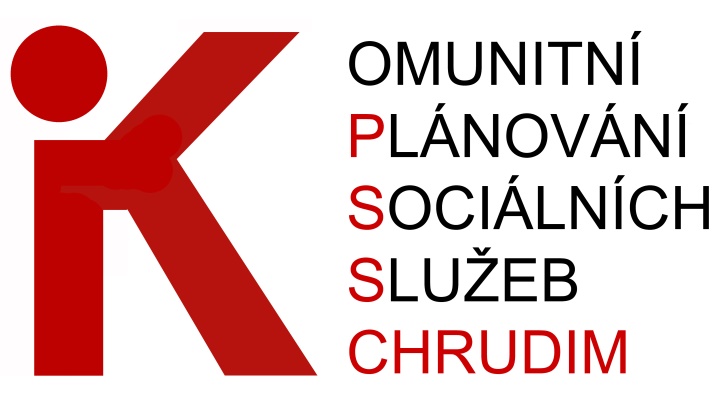 KPSS
Dlouhodobá spolupráce MěÚ a NNO

Vytvoření sítě sociálních služeb

Kooperace v rámci opatrovnictví
Kazuistiky opatrovnictví
Děkujeme za pozornost